US-China Barometer 2017Long U.S.-China InstituteUniversity of California, Irvine
The Long Institute annually publishes the US-China Barometer, a measure of perhaps the most important bilateral relationship in the world. The Barometer provides a multidimensional representation of the relationship based on a compilation of the most pertinent data. Political opinions are eschewed. Indeed, we would hope that objective metrics would influence political decisions rather than vice-versa.

We have endeavored to collect and present the data objectively by using mostly third-party sources such as the World Bank. Where both American and Chinese sources exist we have often discovered substantial discrepancies – a good example is in Foreign Direct Investment. In the future we will collaborate with our colleagues in China toward determining the best ways to manage such discrepancies.

We have also considered developing a summary statistic combining the various measures as a sort of index of the relationship that might be compared over the years. However, this effort is thwarted in two ways: First, the mathematical problem is not trivial – combining the numbers is a bit like comparing apples, oranges, and puppies. Second, important details are lost in a summary statistic. So we deliver the Barometer as a 27-slide power-point presentation with interpretive notes (see below each slide) and the data sets imbedded (right click then choose “edit data”). Users and viewers are most welcome to adapt the presentation to their own purposes. Just don’t change the data.

We expect and seek your criticism so that we might improve the Barometer in future years. Feel free to comment on our choice of metrics and our own biases that we have had trouble seeing. Please send your comments to John L. Graham at jgraham@uci.edu and/or Ben Leffel at bleffel@uci.edu.

John L. Graham
Ben Leffel
Differences
The presentation is divided into two sections. The first presents important differences across the two countries. The hope is that the differences will subside with the continued economic integration of the U.S. and China. We also look forward to improvements in both countries on all dimensions.
GDP per capita, PPP (current international $)
Source: World Bank (WDI)
[Speaker Notes: The average purchasing power of consumers has marched upward in both countries with the single exception of 2009 in the U.S. This is good news for the average citizen in both countries. However, distribution of this increasing wealth around the mean is a growing internal political problem in both countries. Finally, while it is hard to see in this presentation of the data, the growth rate of the GDP/capita is much higher for China (2015/2000 = +355%) than for the U.S. (2015/2000, +51%).]
Life expectancy at birth (years)
Source: World Bank (WDI)
[Speaker Notes: A measure of the public health of the countries: More good news. Longevity continues to increase in both countries. We have provided the data for Hong Kong to demonstrate that even better results are reasonable aspirations in both the U.S. and the rest of China. Notice that the difference between the U.S. and China in 1985 was 8 years and in 2014 it had declined to 3 years.]
Homicide rate (per 100,000)
Source: UNDOC.org
[Speaker Notes: A measure of the level of violence in the countries: Homicide rates are very different in the two countries. However the metrics in both countries have improved in the last decade or so.]
Military Spending (billions, 2011 US$)
Source: sipri.org
[Speaker Notes: The gap between the U.S. and China’s defense budgets is reflective of the gap between the U.S. and of other nations, in that the U.S. defense budget far exceeds that of the latter. The late 1990s has seen a steady increase in Chinese defense spending, as the nation has invested more in defense articles and services aimed at domestic security, as well as deploying more military personnel abroad for such purposes as UN peacekeeping operations. The two nations spend more on their militaries than any other countries – in the US it amounts to 3.3% of GDP, in China 1.9%.]
Ratio of female to male tertiary enrollment
Source: World Bank (WDI)
[Speaker Notes: Although the data are somewhat incomplete, the rise of enrollment for women in institutions of higher learning is perhaps the most remarkable change in both countries. According to Steven Pinker at Harvard, this bodes well for the continuing peace between the two countries. In 2014 in the U.S. there were over 130 women per 100 men university students while in China there are near 120 women per 100 men in universities.]
Internet users (%)
Source: World Bank (WDI)
[Speaker Notes: As personal income increases in China, so too does access to such modern amenities as the Internet. Growth in the US has slowed over the past decade.]
Mobile Phones (%)
Source: World Bank
[Speaker Notes: Mobile phone penetration is nearing 100% in both countries. We included the numbers for Hong Kong, the highest penetration rate in the world – the average person owns two!]
Energy use (kg of oil equivalent per capita)
Source: World Bank (WDI)
[Speaker Notes: Albeit slowly, energy use is converging. Of course, America’s appetite for energy is the highest in the world. But at least in recent years things have begun to improve in the States. We note that energy imports as a percentage of total use peaked in 2005 at 30%. In 2011 it declined to 19%. China was an energy exporter until 1998 while in 2010 it imported 9% of its energy used.]
CO2 emissions (metric ton per capita)
Source: World Bank (WDI)
[Speaker Notes: The associated pattern in CO2 emissions suggests little real progress in alternative energy solutions in either of the two biggest polluters in the world. The CO2 pollution problem has declined by 6% during 2010-2014 in the U.S. while it has increased 23% in the same time period in China.]
Corruption Perception Index (scores)
Source: transparency.org
[Speaker Notes: Here higher numbers reflect less corruption, specifically of the bribery sort. Marginal improvements can be seen in the U.S. and China during the last five years. Again, we have provided the Hong Kong numbers to suggest how things might be improved in the two larger entities. Denmark was ranked #1 with a score of 90, Somalia was ranked #176 (last) with a score of 10, while the U.S. was ranked #18, Hong Kong #15, and China #79 for the 2016 Index.]
Piracy rates for computer software (% unlicensed use)
Source: bsa.org/globalstudy
[Speaker Notes: Piracy rates are declining in all three places. We do note that despite the lower piracy rate for the U.S., much more money is lost to software piracy in the U.S. than in any other country. The 2015 losses in the U.S. were $9.1 billion, China $8.7 billion, and Hong Kong $320 million.]
Unemployment rates (%)
Source: World Bank (WDI)
[Speaker Notes: Unemployment has dropped precipitously in the U.S. since the economic disaster of 2009. Chinese unemployment is slowly rising through the decades – this is a major problem for the world economy. We also note that the often heard claim that U.S. unemployment is a consequence of cheap Chinese labor is not supported by these data.]
Interaction
The second group of slides presents measures of the increasing interaction of the two countries. In almost respects we see a strengthening of the bi-lateral relationship.
Trade in goods ($ billion)
Source: census.gov
[Speaker Notes: The continued growth of Chinese exports to the U.S. abated slightly in 2016. U.S. exports to China appear to have turned a corner. Indeed, we can witness the first unwelcome slowdown of exports to China in 2015 caused by slowing growth in the Middle Kingdom. We note that these merchandise trade statistics underestimate the overall trade relationship as services exports are ignored. For the U.S. exports of services add approximately another 40% to total exports to China.]
Total U.S.-China trade in goods and U.S. trade deficit in goods ($ billion)
Source: census.gov
[Speaker Notes: With the exception of 2009 total trade between the two countries has continued to burgeon until 2016. The trade imbalance declined marginally in 2016 as it did during the 2009 debacle. Indeed, the U.S. trade deficit with China is still the largest of that with all countries. China has invested its trade surplus into U.S. treasuries and most recently into U.S. FDI as will be seen in successive slides. Also, the recent loosening of currency exchange rate restrictions in China will theoretically help as well. Finally, it is important to consider that the U.S. trade deficit shown above is overstated in two respects. (1) The U.S. has a trade surplus with China in services as with the rest of the world. (2) Many of the products sent from China to the U.S. are simply assembled in China. For example, the value of iPhone 3G shipped from China to the U.S. contains only 3.6% of components and labor from China.]
Historical dollar/yuan exchange rate
Source: databank.worldbank.org
[Speaker Notes: In 1994, the yuan was pegged to the U.S. dollar at a value of 8.28, for the purpose of taming domestic instability and to benefit PRC exports. In July 2005, due to pressure from China’s major trading partners, China moved away from the fixed dollar peg, allowing the yuan to gradually appreciate. China sought to internationalize the yuan, which requires  a stronger currency. One goal to this end was to get the yuan added to the International Monetary Fund’s Special Drawing Rights basket of reserve currencies—which in 2015 the yuan officially was. However, between the end of 2013 and start of 2014, the dynamics of global currency markets caused the yuan to once again depreciate and continue into 2016. Noteworthy is that this depreciation notwithstanding, it is nevertheless the Chinese government’s goal to strengthen the yuan, not weaken it.]
Chinese holdings of U.S. treasuries ($ billion)
Source: treasury.gov
[Speaker Notes: The growth in Chinese holdings of U.S. treasures has in recent years slowed from its torrid pace. While some argue that this link between the two countries is dangerously volatile, the girth of this Chinese investment in the U.S. renders it much less so.]
Foreign direct investment ($ billion)
[Speaker Notes: U.S. FDI in China has grown steadily over the years, with a noted decline in 2011. Chinese FDI in the U.S. has alos been growing steadily in recent years. FDI investments tend to be longer in term and promoting economic stability between and within the two countries.]
Travel between countries (thousands of passengers)
Source: tinet.ita.doc.gov
[Speaker Notes: Growth in travel to China by Americans has stabilized in the last few years. Meanwhile, Chinese travel to the U.S. has burgeoned since 2009. This adds up to new levels of interaction between citizens of the two trading partners. Sources: https://www.travelchinaguide.com/tourism/2015statistics/outbound.htm and http://travel.trade.gov/research/monthly/arrivals/index.asp.]
Educational exchange students
Source: iie.org
[Speaker Notes: Educational exchange between the two countries remains dominated by Chinese students coming to the U.S. Meanwhile, American students travel to China has stabilized at a discouraging low level.]
Chinese language training in higher education in U.S. (number of students)
Source: mla.org
[Speaker Notes: While the growth in American students’ Chinese language training may appear encouraging, it is a mere drop in the bucket as it is less than 1% of all American college students. Alternatively, all Chinese students take English as part of their tertiary education.]
U.S. patents granted to invention teams that include both American and Chinese citizens
Source: patft.uspto.gov
[Speaker Notes: The growth of collaboration in invention is quite impressive as illustrated by this graph. While the numbers remain small – the U.S. patent offices grants approximately 250,000 patents each year – this does demonstrate that collaboration in R&D is growing fast, more than doubling over the last five years.]
WTO complaints filed
Source: wto.org
[Speaker Notes: Some might say that the increase in trade disputes between the two countries is a bad thing. To the contrary, we see the increasing use of the WTO to mediate such disputes a sign of a healthy trade relationship. Third party mediation is the best prophylactic against the damaging trade wars of the past.]
Public opinion: favorable vs. unfavorable
Per cent (%) of respondents
Per cent (%) of respondents
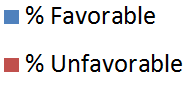 Source: http://www.pewglobal.org/
[Speaker Notes: The Pew Research Center annually provides two-way public opinion surveys among several countries. It is difficult to see a pattern in the Chinese views of the U.S. – both favorable and unfavorable ratings vary around 40% during the last decade. Alternatively, public opinion about China experienced a dramatic and persistent drop off after 2011 in the U.S. For a more fine-grained view of two-way public opinions (on the threats of climate change and military engagement, potential conflicts over trade and Taiwan, and mutual trust by the Committee of 100 Opinion Survey) contact Ben Leffel at bleffel@uci.edu.]
U.S.-China sister city relationships
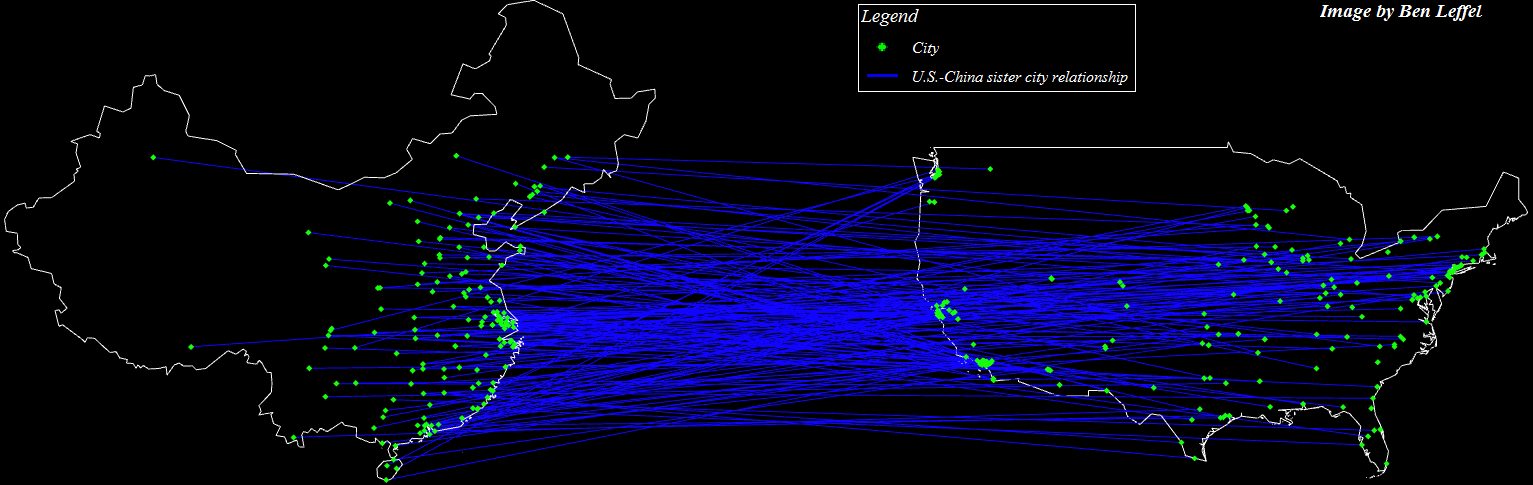 Chinese and American cities have established more than 150 formalized bilateral ties through sister city relationships, facilitating  commercial, educational, scientific and other types of cooperation for mutual benefit. The above shows the hundreds of U.S.-China sister city connections that have been established since the late 1970s.
Source: Ben Leffel, Dept. of Sociology
[Speaker Notes: Among the many important facets of the U.S. – China relationship we include here a measure of the long-term cooperation of city governments in both countries. The annual growth of U.S.-China sister city relationships show sensitivity to political-economic shocks. For example, we see a decline in new relationships following the Tiananmen incident of 1989, and similar declines following the Asian financial crisis of 1997 and the global financial crisis of 2008. We also note the importance other subnational collaborative efforts such as the trade facilitation offices supported in both China and the United States by state and municipal governments. Please contact Ben Leffel (bleffel@uci.edu) for the most complete information on this topic.]